OPERAČNÝ PROGRAM 
KVALITA ŽIVOTNÉHO PROSTREDIA
32. a 33. výzva na predkladanie ŽoNFP

32. Triedený zber komunálnych odpadov, mechanicko-biologická úprava zmesového komunálneho odpadu a zhodnocovanie biologicky rozložiteľných komunálnych odpadov v najmenej rozvinutých okresoch

33. Triedený zber komunálnych odpadov, mechanicko-biologická úprava zmesového komunálneho odpadu a zhodnocovanie biologicky rozložiteľných komunálnych odpadov v ostatných regiónoch
17. január 2018 - Prešov
18. január 2018 - Žilina
24. január 2018 - Nitra
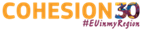 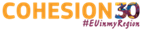 OBSAH
Výber správnej výzvy
Oprávnení žiadatelia a aktivity
Podmienky poskytnutia príspevku a spôsob overovania a preukazovania ich splnenia
Kritériá pre výber projektov
PvT, PGP a fin. situácia žiadateľa
Často kladené otázky
Najčastejšie sa vyskytujúce nedostatky
Výber správnej výzvy
NRO – okres, najneskôr deň predchádzajúci začiatku príslušného hodnotiaceho kola: 
zapísaný v zozname najmenej rozvinutých okresov  podľa § 1 ods. 1 zákona č. 336/2015 Z. z. o podpore najmenej rozvinutých okresov a zároveň
má vládou SR schválený akčný plán rozvoja najmenej rozvinutého okresu

Túto podmienku aktuálne (pre účely 1. kola 3. výzvy) spĺňajú okresy: Kežmarok, Lučenec, Poltár, Revúca, Rimavská Sobota, Veľký Krtíš, Sabinov, Svidník, Vranov nad Topľou, Rožňava, Sobrance, Trebišov
Okresy: Gelnica, Bardejov, Medzilaborce nemajú vládou SR schválený AP NRO, a teda spolu so okresmi, ktoré nie sú v zozname NRO (pre účely 1. kola) spadajú do 33. výzvy.
Oprávnení žiadatelia
V rámci 32. a 33. výzvy sú oprávnenými žiadateľmi subjekty zabezpečujúce výkon verejnoprospešných úloh v oblasti nakladania s KO a drobným stavebným odpadom. 

obec alebo združenie obcí,
príspevková alebo rozpočtová organizácia obce, 
právnická osoba oprávnená na podnikanie podľa § 2 ods. 2 Obchodného zákonníka, ktorá je v 100 % vlastníctve obce/obcí, ktorá je oprávnená na nakladanie s odpadom, 
nezisková organizácia poskytujúca všeobecne prospešné služby v oblasti tvorby a ochrany životného prostredia, ktorá je v 100% vlastníctve obce/obcí,
združenie právnických osôb, ktorého členmi sú výlučne obce, resp. subjekty v 100% vlastníctve obce/obcí.
Oprávnené aktivity
Oprávnené  aktivity v rámci 32. a 33. výzvy sú zamerané na:
podporu triedeného zberu komunálnych odpadov, za ktorých zber a nakladanie s nimi je v súlade so zákonom o odpadoch zodpovedná obec a na ktoré sa nevzťahuje rozšírená zodpovednosť výrobcov podľa zákona o odpadoch a ktorým nie je biologicky rozložiteľný kuchynský odpad a reštauračný odpad od prevádzkovateľa kuchyne (aktivita 1);
podporu mechanicko-biologickej úpravy zmesového komunálneho odpadu (aktivita 2)
podporu zhodnocovania biologicky rozložiteľných komunálnych odpadov, okrem biologicky rozložiteľných kuchynských odpadov a reštauračných odpadov od prevádzkovateľa kuchyne (aktivita 3)
Oprávnené aktivity – bližšia špecifikácia
Oprávnení žiadatelia – schéma štátnej pomoci
- v rámci oprávnených aktivít sa uplatňuje Schéma štátnej pomoci na miestne infraštruktúry v oblasti nakladania s komunálnym odpadom pre programové obdobie 2014 – 2020
Podmienky poskytnutia príspevku (PPP)
Podmienky poskytnutia príspevku predstavujú súbor podmienok overovaných RO pre OP KŽP, v rámci konania o žiadosti o NFP (schvaľovací proces) 

Kategórie podmienok poskytnutia príspevku:
Oprávnenosť žiadateľa
Oprávnenosť aktivít realizácie projektu
Oprávnenosť výdavkov realizácie projektu
Oprávnenosť miesta realizácie projektu
Kritériá pre výber projektov 	
Spôsob financovania
Podmienky poskytnutia príspevku vyplývajúce z osobitných predpisov
Ďalšie podmienky poskytnutia príspevku

Celkovo 33 (32. výzva), resp. 32 (33. výzva) podmienok poskytnutia príspevku, ktorých splnenie je podmienkou schválenia žiadosti o NFP.
Spôsob preukazovania splnenia PPP
Oprávnenosť žiadateľa:




Právna forma
Spôsob preukazovania splnenia PPP
Oprávnenosť žiadateľa:




Právna forma
Spôsob preukazovania splnenia PPP
Oprávnenosť žiadateľa:




Právna forma
Spôsob preukazovania splnenia PPP
Oprávnenosť výdavkov realizácie projektu:




Právna forma
Spôsob preukazovania splnenia PPP
Oprávnenosť aktivít realizácie projektu:




Právna forma
Spôsob preukazovania splnenia PPP
Oprávnenosť miesta realizácie projektu:




Kritériá pre výber projektu:
Spôsob preukazovania splnenia PPP
Spôsob financovania:




PPP vyplývajúce z osobitných predpisov:
Spôsob preukazovania splnenia PPP
Ďalšie PPP:




Právna forma
Spôsob preukazovania splnenia PPP
Ďalšie PPP:




Právna forma
Spôsob preukazovania splnenia PPP
Ďalšie PPP:




Právna forma
Spôsob preukazovania splnenia PPP
Ďalšie PPP:




Právna forma
Kritériá pre výber projektov
Kritériá pre výber projektov pozostávajú z hodnotiacich kritérií a z výberových kritérií.

Výberové a hodnotiace kritériá sú uvedené v dokumente Kritériá pre výber projektov Operačného programu Kvalita životného prostredia, verzia 2.1

Hodnotiace kritériá sú definované ako kombinácia vylučujúcich a bodovaných kritérií. 

Na splnenie hodnotiacich kritérií je potrebné kladné hodnotenie vylučujúcich kritérií a zároveň minimálna hranica bodovaných hodnotiacich kritérií (60% z maximálneho počtu bodov bodovaných kritérií).
Hodnotiace kritériá sú kategorizované do 4 oblastí.
Sumarizačný prehľad hodnotiacich kritérií pre dopytovo orientované projekty OP KŽP
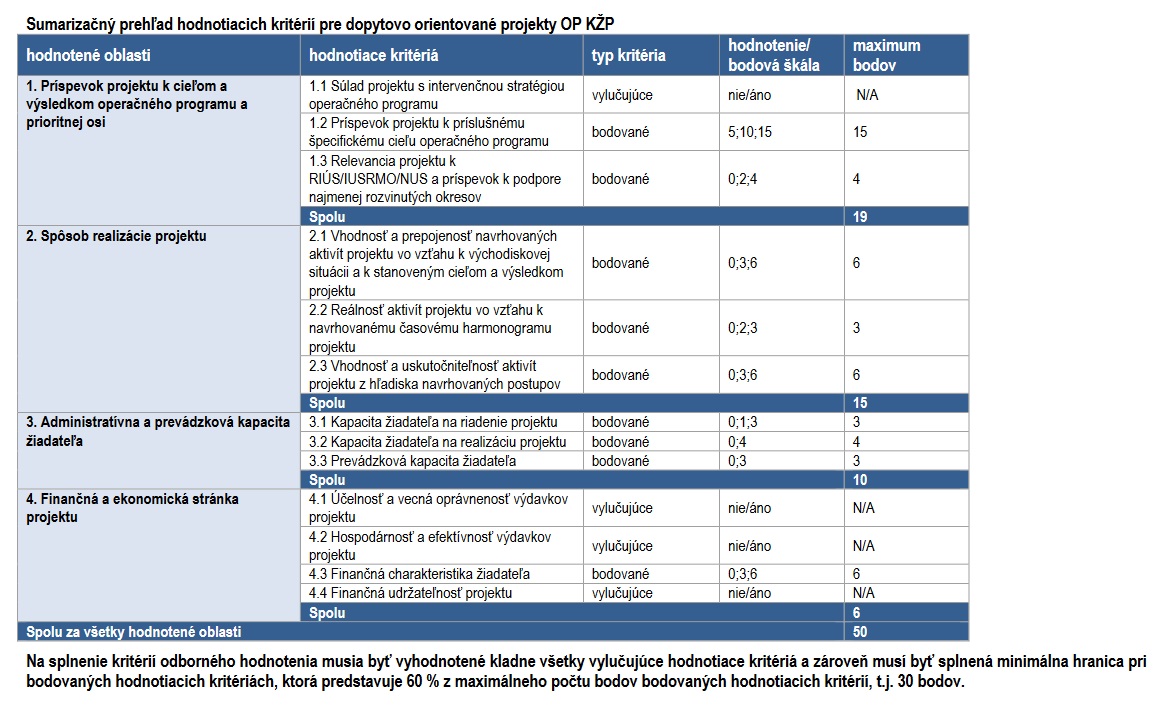 Príspevok projektu k cieľom a výsledkom OP a prioritnej osi
Príspevok projektu k plneniu cieľov vyplývajúcich z právnych predpisov EÚ a SR vo väzbe na merateľné ukazovatele projektu a požiadavky vyplývajúce platnej legislatívy v oblasti odpadového hospodárstva.

Súlad projektu s intervenčnou stratégiou OP KŽP v príslušnej oblasti podpory na úrovni špecifického cieľa, očakávaných výsledkov a oprávnených  aktivít. 

Kvalifikovaná miera príspevku k špecifickému cieľu vyjadrená na základe princípu Value for Money ako pomer celkových korigovaných oprávnených výdavkov a vybraného merateľného ukazovateľa. 

Projekt súčasťou schválených stratégii (Regionálna integrovaná územná stratégia, Integrovaná územná stratégia rozvoja mestskej oblasti.
Spôsob realizácie projektu
popis východiskovej situácie v regióne a u žiadateľa
popis realizácie aktivít projektu (časová následnosť činností, resp. etáp)
materiálno – technického zázemia žiadateľa
popis vlastných existujúcich kapacít na zabezpečenie procesov triedeného zberu KO, resp. zhodnocovanie BRKO
popis cieľového územia (napr. environmentálne problémy územia,  potreby cieľového územia)
popis navrhovaných postupov a riešení v rámci realizácie aktivít projektu (vybrané materiály, zariadenia, technické riešenia, účel obstarania zariadení, realizácie stavby a pod.)
informácie o využití aspektu inovatívnosti
ďalšie informácie k realizácií projektu
Administratívna a prevádzková kapacita žiadateľa
Administratívna kapacita žiadateľa na riadenie projektu

a) v prípade externého riadenia je potrebné uviesť minimálne údaje:
aktivity/činnosti zabezpečované v rámci externého riadenia projektu
názov subjektu zabezpečujúceho externé riadenie
skúsenosti s riadením aspoň jedného obdobného/porovnateľného projektu (názov projektu, názov poskytovateľa, výšku celkových oprávnených výdavkov projektu)
alebo
b) v prípade interného riadenia je potrebné uviesť minimálne údaje: 
meno a priezvisko zamestnanca/ov zabezpečujúceho/ich interné riadenie projektu
aktivity/činnosti zabezpečované zamestnancom v rámci interného riadenia projektu
typ pracovnoprávneho vzťahu zamestnanca
rozsahu pracovného úväzku, ktorým sa bude zamestnanec podieľať na riadení projektu napr. v %
vzdelanie zamestnanca (úplné stredné vzdelanie alebo vysokoškolské vzdelanie)
odborná prax zamestnanca v oblasti riadenia spolufinancovaných z fondov EÚ alebo iných verejných zdrojov (s uvedením počtu rokov)
skúsenosti zamestnanca s riadením aspoň jedného obdobného/porovnateľného projektu  (názov projektu, názov poskytovateľa, výšku celkových oprávnených výdavkov projektu)
Administratívna a prevádzková kapacita žiadateľa
kapacita žiadateľa na realizáciu projektu z hľadiska vecného zamerania projektu
popis zabezpečenia realizácie projektu interným alebo externým dodávateľom v rozsahu popisu materiálno – technického zabezpečenia v danej oblasti, potrebnej spôsobilosti, príp. skúseností v oblasti a iné .

kapacita žiadateľa na zabezpečenie prevádzky projektu z hľadiska vecného zamerania projektu
popis zabezpečenia realizácie projektu interným alebo externým prevádzkovateľom, materiálno–technické zabezpečenie a odbornosť na zabezpečenie výstupov projektu v danej oblasti, ak je potrebná akákoľvek spôsobilosť v zmysle platnej legislatívy SR a EÚ na vykonávanie činnosti prevádzky, je potrebné uviesť spôsob jej zabezpečenia a iné ďalšie údaje k udržateľnosti projektu.
Finančná a ekonomická stránka projektu
Účelnosť a vecná oprávnenosť výdavkov projektu
Oprávnenosť výdavkov projektu určuje Príručka oprávnenosti výdavkov pre dopytovo orientované projekty a Príloha č. 4 výzvy na predkladanie ŽoNFP - Osobitné podmienky oprávnenosti výdavkov 

Hospodárnosť a efektívnosť výdavkov projektu
(napr. finančné limity, prieskum trhu, zrealizované VO, stavebný rozpočet vypracovaný oprávnenou osobou, znalecký posudok)

Finančná charakteristika žiadateľa
(Príloha č. 10 ŽoNFP – formulár pre výpočet ukazovateľov hodnotenia finančnej situácie žiadateľa, verzia 1.0)     
     	súkromný sektor:	Altmanov index
	verejný sektor:	ukazovateľ likvidity a ukazovateľ zadlženosti 

Finančná udržateľnosť projektu
Výber projektov
Výberový proces je aplikovaný, ak disponibilná alokácia je nižšia ako výška NFP za žiadosti o NFP, ktoré splnili hodnotiace kritériá 

Princíp a aplikácia výberového procesu sú uvedené v dokumente Kritériá pre výber projektov Operačného programu Kvalita životného prostredia, verzia 2.1

Uplatňujú sa základné kritériá pre výber projektov
1. Príslušnosť projektu ku kategórii podľa hierarchizácie odpaového hospodárstva
2. Príspevok projektu k príslušnému špecifickému cieľu vyjadrený na základe hodnoty Value for Money
Podnik v ťažkostiach verzia 3.1 (test)
Podmienka sa preukazuje cez test podniku v ťažkostiach:
predpísaný formulár,
relevantné pre všetkých žiadateľov,
žiadateľ vyberá svoju právnu formu a spôsob vedenia účtovníctva,
žiadateľ vyplní hodnoty z príslušných riadkov účtovnej závierky,
posudzujú sa hodnoty z poslednej schválenej účtovnej závierky žiadateľa + doplňujúce údaje,

Test (vrátane inštrukcií k vyplneniu) je dostupný na:
http://www.op-kzp.sk/obsah-dokumenty/instrukcia-k-urceniu-podniku-v-tazkostiach/ 

Schválená účtovná závierka predstavuje zostavenú účtovnú závierku, ktorá je schválená štatutárnym orgánom žiadateľa. Pre účely stanovenia referenčného obdobia sa schválenou účtovnou závierkou nemyslí jej overenie účtovným audítorom (ak má žiadateľ povinnosť vykonať overenie účtovnej závierky audítorom), alebo schválenie zastupiteľstvom a pod.
Projekt generujúci príjem (verzia 1.3)
Aplikácia podmienky v závislosti od oprávnenej aktivity a oprávneného žiadateľa








≡ finančnú analýzu predkladá žiadateľ až pri ukončení projektu
√ finančnú analýzu predkladá žiadateľ ako prílohu ŽoNFP

Finančná analýza (vrátane inštrukcie k vyplneniu) dostupná na:
http://www.op-kzp.sk/obsah-dokumenty/metodika-pre-vypracovanie-financnej-analyzy-projektu/
Projekt generujúci príjem (verzia 1.3)
Podmienka sa preukazuje prostredníctvom finančnej analýzy:

predpísaný formulár – použije sa príloha 3a a 3b,
analýza sa vypracováva na referenčné obdobie 25 rokov,
žiadateľ odhadne výšku príjmov z prevádzky infraštruktúry,
žiadateľ odhadne výšku výdavkov súvisiacich s prevádzkou,
žiadateľ vyplní ostatné časti finančnej analýzy (úver, úrok, výška daňových odpisov, potreba obnovovacej investície a pod.),
rozdiel je prevádzkový zisk/strata,
prevádzkový zisk sa odpočítava od investičného výdavku = finančná medzera,
finančná medzera je oprávneným výdavkom na ktorý sa aplikuje intenzita pomoci/príspevku,
finančné toky by mali zabezpečiť pokrytie prevádzky, inak vzniká potreba preukázania dofinancovania prevádzky,










≡ finančnú analýzu predkladá žiadateľ až pri ukončení projektu
√ finančnú analýzu predkladá žiadateľ ako prílohu ŽoNFP

Finančná analýza (vrátane inštrukcie k vyplneniu) dostupná na:
http://www.op-kzp.sk/obsah-dokumenty/metodika-pre-vypracovanie-financnej-analyzy-projektu/
Projekt generujúci príjem (verzia 1.3)
Podmienka sa preukazuje prostredníctvom finančnej analýzy:
príjmy a aj výdavky musia byť odhadnuté reálne,
hodnotu všetkých vstupov do finančnej analýzy je potrebné odôvodniť/vysvetliť, prípadne podložiť podpornou dokumentáciou,
finančná analýza sa vypracováva aj následne po ukončení realizácie projektu na základe zreálnených údajov
prípadná odchýlka vo výpočte finančnej analýzy predloženej ako prílohu ŽoNFP môže neskôr vyvolať potrebu finančnej vratky

Ako vyplniť rozpočet projektu
Rozpočet projektu – príloha 7 ŽoNFP – uvádzajú sa oprávnené výdavky bez ich očistenia od prevádzkového zisku (t.j. podľa výsledku VO, prieskumu trhu)

Formulár ŽoNFP časť 11A Rozpočet žiadateľa sa uvádzajú výdavky po skupinách výdavkov očistené o prevádzkový zisk (hárok finančnej analýzy MS Excel „Investičné výdavky“ Tabuľka „Podrobný rozpočet projektu (v EUR)“, stĺpec „Oprávnené výdavky zadávané do ITMS2014+ v (EUR)“).
Projekt generujúci príjem (verzia 1.3)
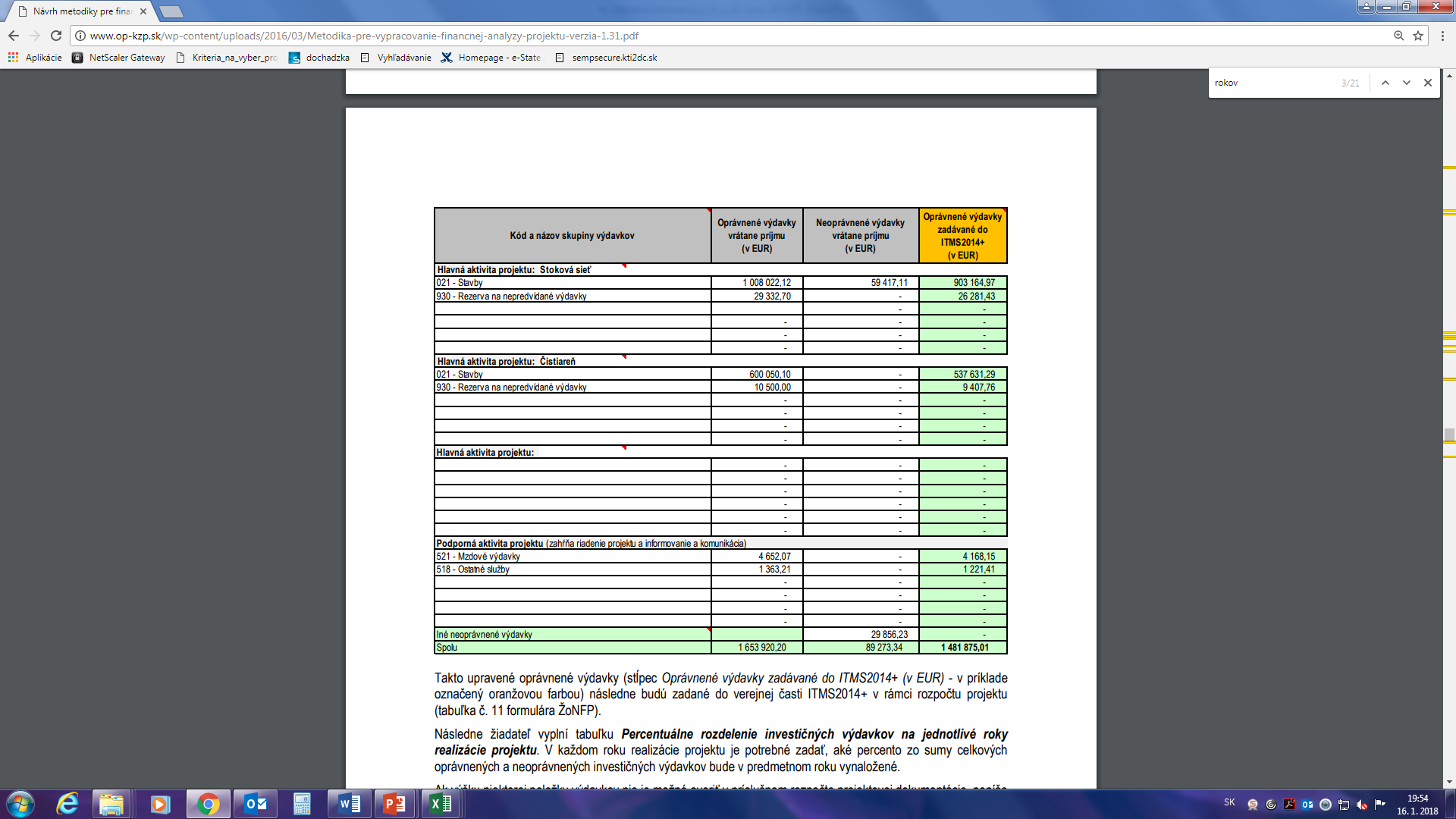 Kritériá pre výber projektov
Podmienka sa vyhodnocuje v rámci odborného hodnotenia. 
Kritérium 4.3 Finančná charakteristika žiadateľa sa posudzuje podľa prílohy Ukazovatele finančnej situácie žiadateľa.

Rôzne modely posudzovania pre verejný sektor a sektor súkromný:
Verejný sektor a NÚJ – posúdenie likvidity a zadĺženosti
Súkromný sektor – Altmanov index

Ukazovatele finančnej situácie žiadateľa dostupné na:
http://www.op-kzp.sk/obsah-dokumenty/formular-pre-vypocet-ukazovatelov-hodnotenia-financnej-situacie-ziadatela/ 

Do formulára sa vypĺňajú údaje z poslednej schválenej účtovnej závierky.
Schválená účtovná závierka predstavuje zostavenú účtovnú závierku, ktorá je schválená štatutárnym orgánom žiadateľa. Pre účely stanovenia referenčného obdobia sa schválenou účtovnou závierkou nemyslí jej overenie účtovným audítorom (ak má žiadateľ povinnosť vykonať overenie účtovnej závierky audítorom), alebo schválenie zastupiteľstvom a pod.
Často kladené otázky
Je oprávnený nákup kompostérov a ak áno, je obmedzený ich počet na jedného žiadateľa?
Nákup kompostérov pre domácnosti nie je oprávnený, nakoľko uvedené spadá pod aktivity predchádzania vzniku BRKO (ktoré nepatria k oprávneným aktivitám 32. a 33. výzvy). Na podporu predchádzania vzniku BRKO bola zameraná osobitná výzva (s kódom OPKZP-PO1-SC111-2017-23), ktorá však bola koncom septembra minulého roku ukončená z dôvodu prekročenia disponibilnej alokácie.
Často kladené otázky
Máme záujem uchádzať sa o podporu na výstavbu zberného dvora aj kompostoviska. Vo výzve je však uvedené, že v rámci 1 žiadosti sme oprávnení definovať iba 1 z hlavných aktivít. Môžme predložiť v rámci jednej výzvy viacero žiadostí s rôznymi hlavnými aktivitami?
V zmysle PPP č. 14 „Žiadateľ definuje v ŽoNFP hlavnú aktivitu projektu, ktorou môže byť len jedna z aktivít uvedených pod bodmi 1 až 3.“ Uvedené znamená, že v jednej ŽoNFP môže byť len jedna z troch možných oprávnených aktivít. Počet predložených ŽoNFP v rámci výzvy, či hodnotiaceho kola nie je obmedzený, za dodržania PPP č. 33 (resp. 32 pri 33. výzve).
Často kladené otázky
V príručke sa uvádza, že „RO vykoná kontrolu VO po ukončení konania o ŽoNFP. RO následne na základe výsledku kontroly VO pristúpi k uzavretiu, resp. neuzavretiu zmluvy o NFP.“ Znamená to, že v čase uzatvorenia zmluvy o NFP musia byť všetky VO – aj zákazky s nízkou hodnotou skontrolované RO s pozitívnym výsledkom? Keď dôjde ku menšej ako 100 % korekcii v rámci kontroly VO, bude toto vnímavé ako pozitívny výsledok?
Všetky zákazky, ktoré majú byť v zmysle PPP č. 25 v stave pred podpisom zmluvy s úspešným uchádzačom, musia byť na základe kontroly postupov VO vyhodnotené ako bez nedostatkov (uvedené sa nevzťahuje na zákazky s nízkou hodnotou, ktoré spolu so zákazkami podliehajúcimi niektorej z výnimiek v zmysle § 1 ods. 2 až 12 zákona o VO a zákazkami na podporné aktivity). Žiadna finančná oprava (korekcia) teda v tomto štádiu nie je prípustná. V prípade zistenia nedostatkov, ktoré by viedli k udeleniu korekcie, nie je naplnená jedna z podmienok pre zaslanie návrhu zmluvy žiadateľovi, ktorého ŽoNFP bola v konaní o ŽoNFP schválená.
ĎAKUJEME ZA POZORNOSŤ
Tím Odboru riadenia programov a Odboru posudzovania projektov
Sekcia environmentálnych programov a projektov MŽP SR
Riadiaci orgán pre Operačný program Kvalita životného prostredia